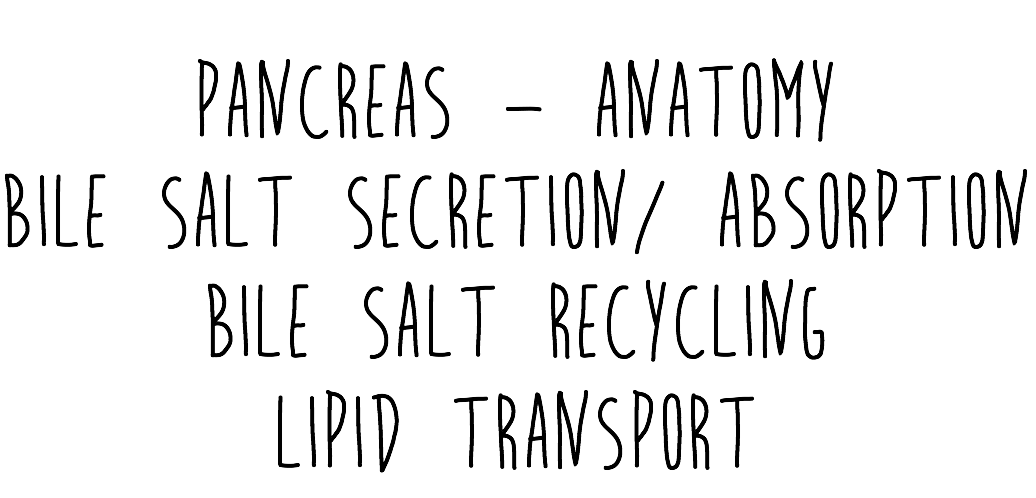 BY BARA KUBANOVA
R gastric artery
THE ANATOMY OF PANCREAS
A
Common hepatic artery
L gastric artery
R & L hepatic
NECK
Hepatic proper
Splenic artery
HEAD
TAIL
gastroduodenal
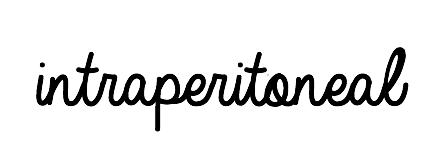 Superior P-D arteries
BODY
“arterial arcade”
UNCINATE
PROCESS
BLOOD SUPPLY
• anterior inferior pancreaticoduodenal artery
• posterior inferior pancreaticoduodenal artery
• anterior superior pancreaticoduodenal artery
• anterior inferior pancreaticoduodenal artery
• splenic artery (wavy)
Inferior P-D arteries
[Speaker Notes: The TAIL > attached to the spleen > intraperitonealThe BODY > can be crushed against the vertebral column during trauma
The HEAD > the bile duct is closely related to the head of the pancreas > pancreatic carcinoma can block the bile duct > OBSTRUCTIVE JAUNDICE
The Uncinate process > comes from the  ventral bud (the rest of the pancreas > dorsal bud) > SMV and SMA entrapped between the uncinate process and the head of the pancreas]
PORTAL TRIAD
In context….
D A V
DUODENUM
1	SUPERIOR (L1)
2	DESCENDING 
3	INFERIOR (L3)
4	ASCENDING
Accessory pancreatic duct
1
2
4
3
Main pancreatic duct
Ampulla of Vater
[Speaker Notes: SUPERIOR > GASTRODUODENAL ARTERY > duodenal ulcer can erode into the gastroduodenal artery > haemorrhage > haematemesis]
ENTEROHEPATIC CIRCULATION & BILE RECYCLING
REMEMBER:

LIVER CONTINUOUSLY PRODUCES BILE AT LOW RATES.
THE BILE IS STORED AND CONCENTRATED IN THE GALLBLADDER.

CCK STIMULATED BY THE PRESENCE OF LIPIDS IN THE DUODENUM TRIGGERS THE RELEASE OF BILE

95% OF THE BILE SALTS (~ 0.7% of bile) IS REABSORBED IN THE TERMINAL ILEUM

ONLY A SMALL PORTION OF BILE SALTS ESCAPES THE RECYCLATION AND IS EXCRETED IN FAECES
Synthesis of new bile salts
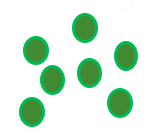 HEPATIC PORTAL VEIN
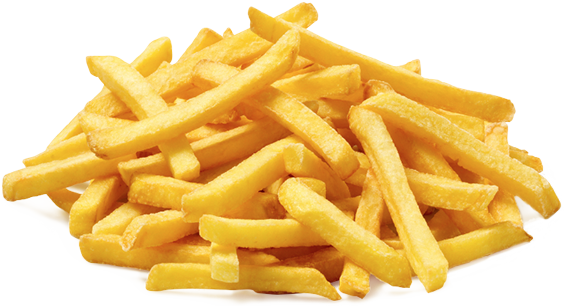 CCK
95%
RECYCLED
TERMINAL ILEUM
• secondary active Na+-coupled transport of bile salts
5%EXCRETED
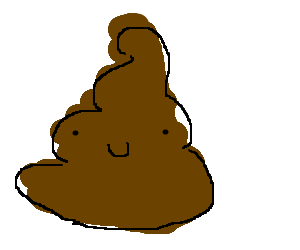 [Speaker Notes: BILE SECRETION
About 500ml of bile produced by the liver daily > liver is continuously producing some amount of bile
Sphincter of Oddi > normally closed > the common bile duct’s opening shut > the bile shunted into the gallbladder > concentrated and stored
After meal > fatty acids enter duodenum > detected > increase in CCK > gallblader contraction + sphincter of Oddi opening >>>> bile secreted

Bile recycled in the ENTEROHEPATIC CIRCULATION >>> ONLY ABOUT 5% OF BILE SALTS ESCAPES THE RECYCLATION]
LIPID TRANSPORT
ch
Transported in the blood stream
SKELETAL MUSCLE
Conversion of chylomicrons into:
As glycogen
Cholesterol extracted from blood
VLDLs
STORAGE OF LIPIDS
LDLs
ADIPOSE TISSUES
HDLs
As triglyceride
LYSOSOMES
PERIPHERAL TISSUES
EXCESS CHOLESTEROL
CHOLESTEROL
[Speaker Notes: Micelles > absorbed into interstitial mucosa > converted into chylomicrons
Chylomicrons > produced by epithelial enterocytes > carry absorbed lipids from GI tract into the lymph > into the blood > portal vein system > into the liver
Liver > converts the chylomicrons into the LDLs and VLDLs]
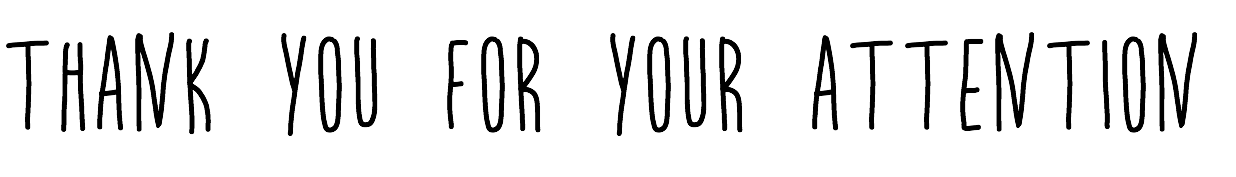 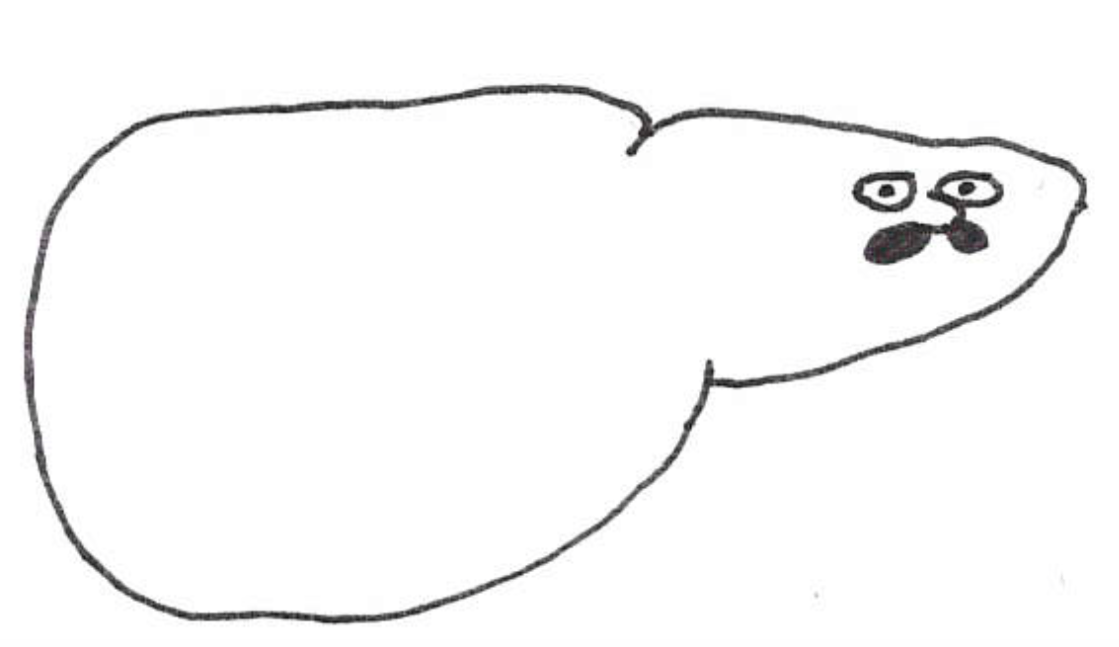